Advance Structure Analysis
“Stiffness Matrix Method”
By: Asst. prof Dr. Wissam D. Salman
Frame ****
 
Plane beam element stiffness matrix in global system:
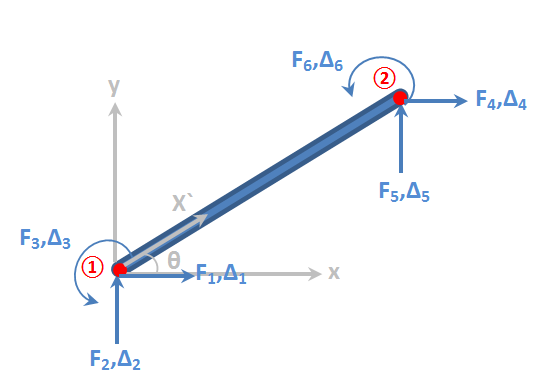 Beam Element In Global Coordinate System
Beam Element Stiffness Matrix In Global Coordinate System
Stiffness Matrix For Beam Element In Global Coordinate System “Neglect The Axial Deformation”
Example: Use the stiffness matrix method to analyze the rigid frame shown in figure, (Find the displacement and member forces) neglected the axial deformation.
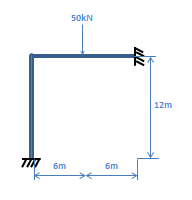 Solution:
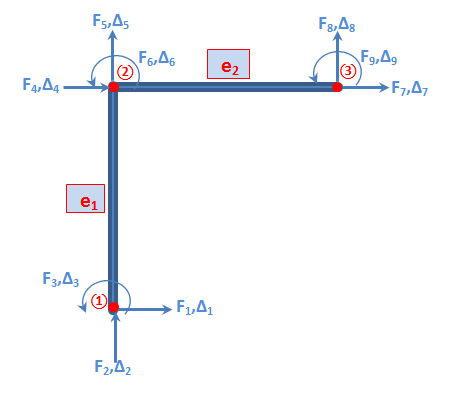 From B.C. ∆1 , ∆2 , ∆3 , ∆7 , ∆8 , ∆9  equal to zero
From neglected axial deformation ∆4 , ∆5 equal to zero
:. Unknown ∆6  only
 
Use the F.E.M to travel the load  
 
F6 = -75 kN (final)
F8* = 25 kN
F9* = -75 kN
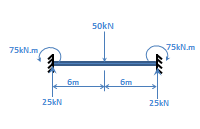 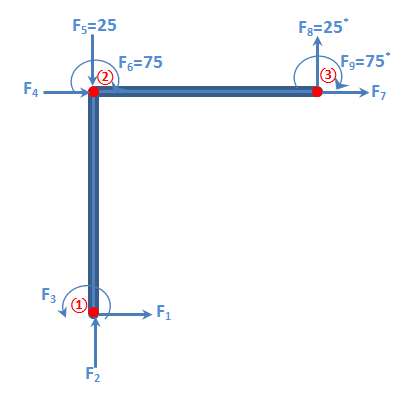 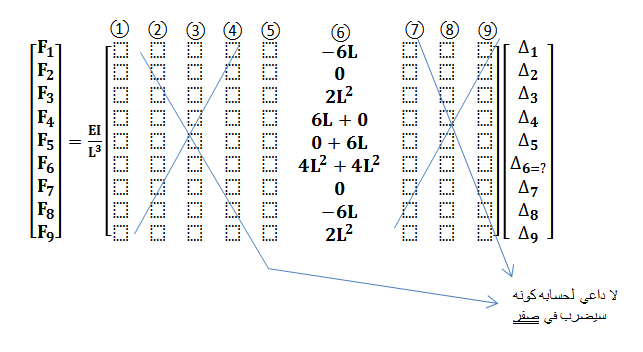 F1 = 4.6872 kN →
F2 = 0
F3 = -18.75 = +18.75 kN.m 
F7 = 0
F8 = 4.6872 + 25* = 29.6872 kN ↑
F9 = -18.75 – 75* = -93.75 = + 93.75 kN.m
:. Final reactions:-
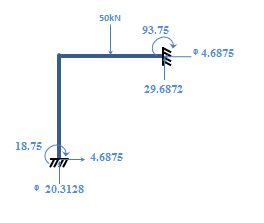 H.W1: Find the displacement and supports reactions for the open frame shown in figure, use:
The stiffness matrix method.
Slop deflection method.
Moment distribution method.
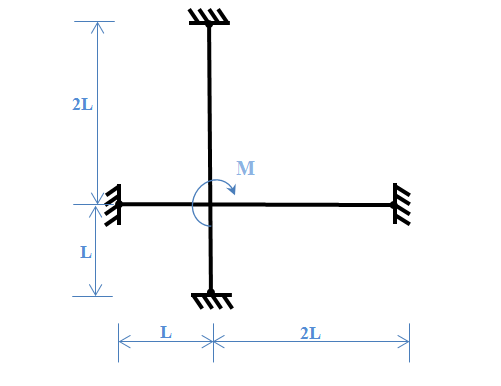 H.W2: Use stiffness matrix method and slop deflection method to analyze the structures shown in figures:
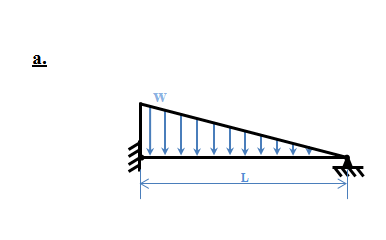 Answer
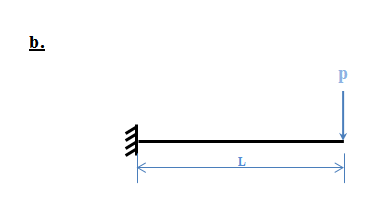 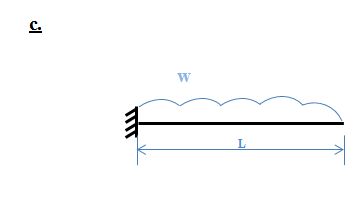 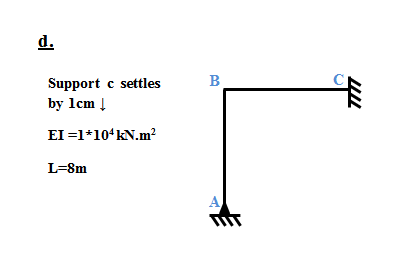 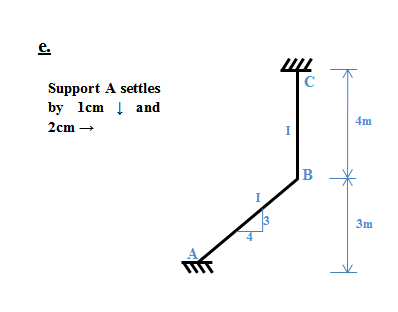 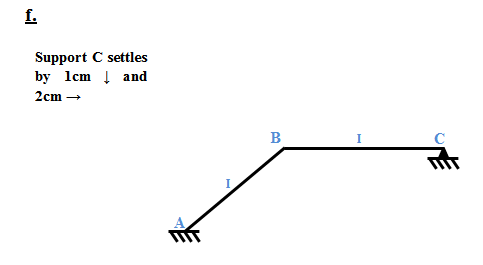 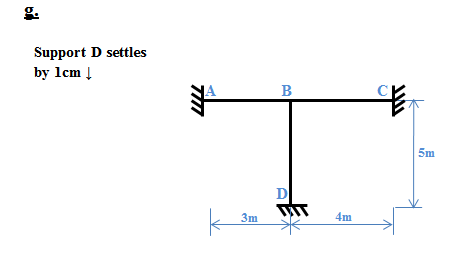 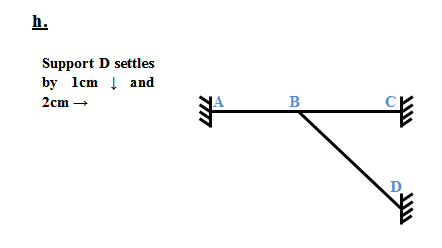 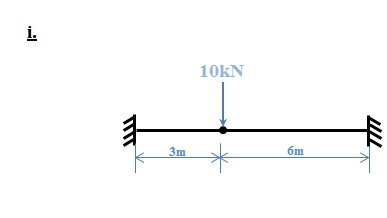